The UK Overseas Territories Database of Non-native SpeciesUKOT-NNS
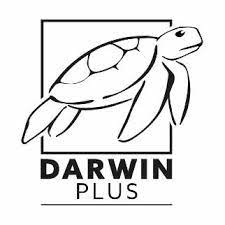 What is it?….
An online tool for summarising data on non-native species
e.g. Indicators and other data summaries
Checklist data
A development website
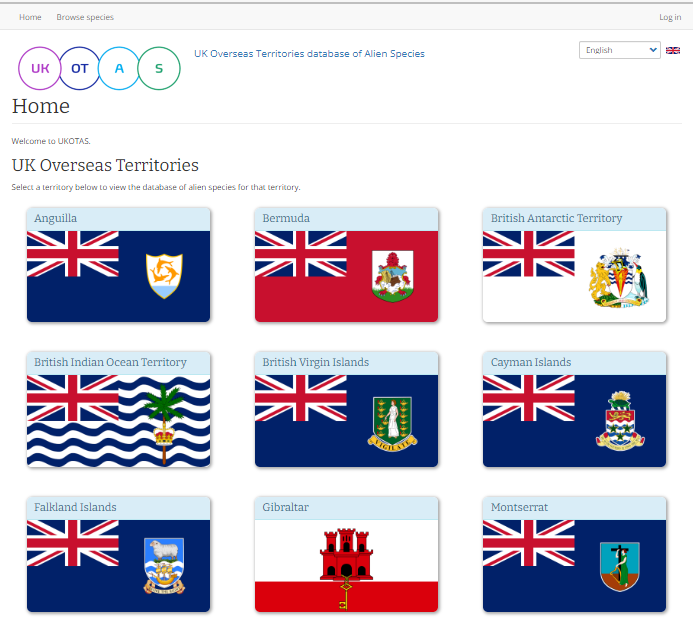 Data populated for two territories: St Helena
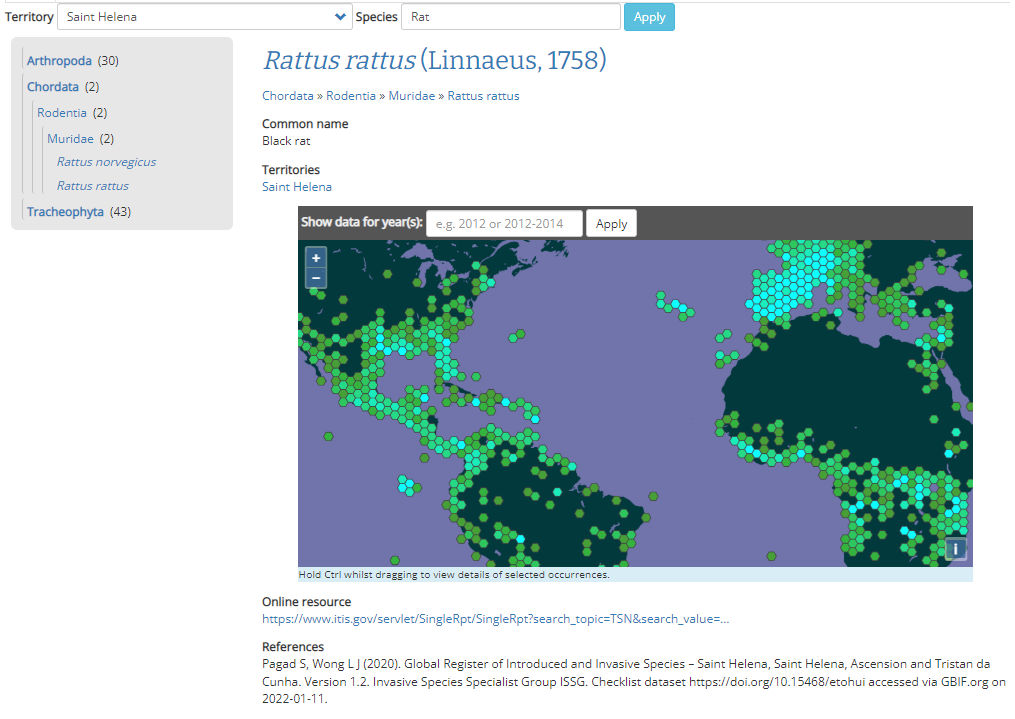 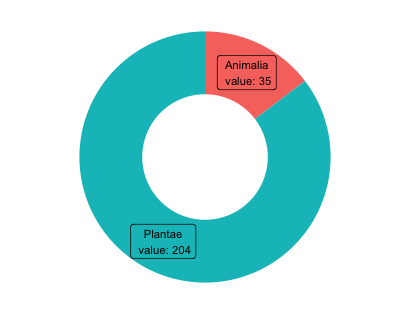 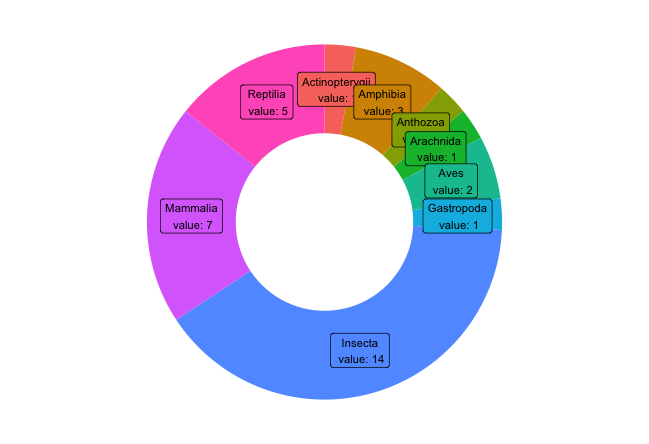 Data for Anguilla taken from GRIIS
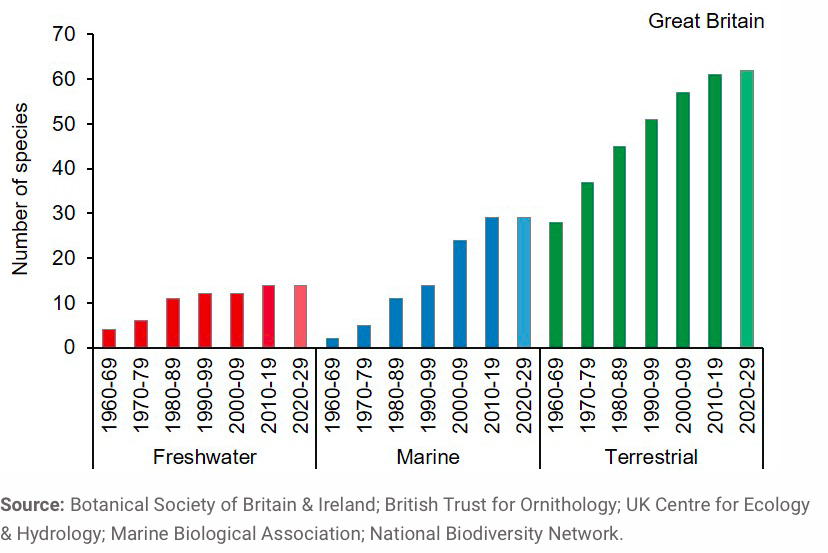 Working with you to make it useful for your needs...
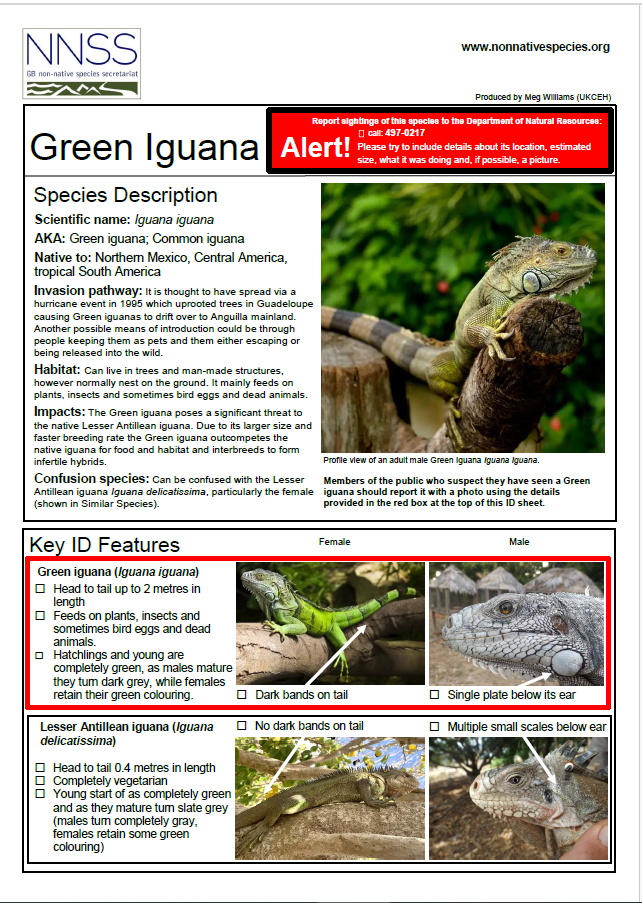 Please send any information/resources to inform database to megwil@ceh.ac.uk.
Breakout group questions
Check if there are any species that are missing from the dataset
 Enter any missing common names
 Enter where species can be located on Montserrat
Breakout group questions
Which columns do you think are most useful to populate in the next breakout session?

 Of the priority species review compiled information e.g. has non-native species status been appropriately attributed? 
 Try to gap fill data in the selected columns.